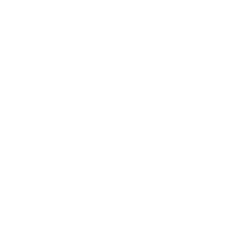 Regulated retail electricity prices for 2020–21
Draft determination
Virtual workshop
May 2020
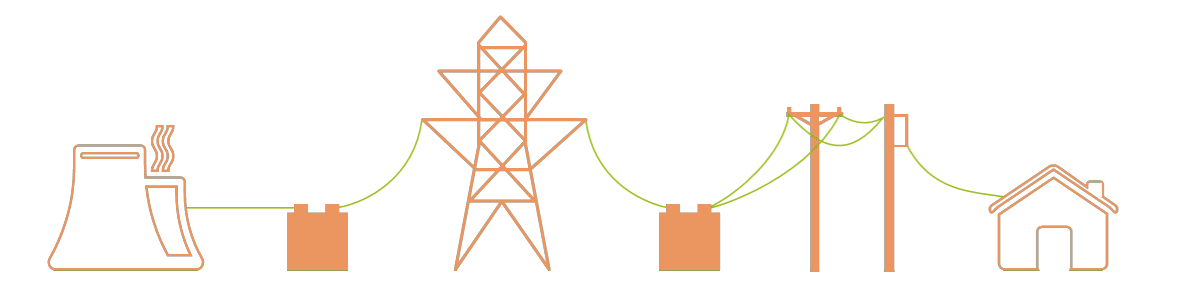 Today’s workshop
What is the purpose of this workshop?
To highlight the key components of our draft decision and help stakeholders to provide submissions.
We will consider stakeholder submissions when making our final determination.
Workshop structure
The workshop will be split into 4 sections:
Overarching framework—an overview of key matters and factors in determining draft notified prices
Indicative bill impacts—residential, small business and large business customers
Cost build-up components—an overview of the methodology and inputs used to determine each cost component that makes up electricity prices.
Question and answer session
The QCA’s official spokesperson is Professor Flavio Menezes. Any information provided by QCA staff is done so in good faith that they will not be publicly quoted. If you are seeking public comment you must contact the QCA on 07 3222 0555.
1
1. Overarching framework
There are key overarching framework matters that influence how we set notified prices in the draft determination.
What is our approach to determine notified prices?
Similar to previous determinations, the Minister asked us to consider:
&
Continuing to use the 
 ‘N+R’ framework
Applying the government’s
Uniform Tariff Policy
*the price structure aspect is new this year
which provides that, wherever possible, customers of the same class should pay no more for their electricity, and should pay via similar price structures
which individually calculates network, energy, retail and ‘other’ costs to determine prices for each tariff
The Minister also asked us to consider new matters affecting notified prices and tariffs:
Individually Calculated Customer (ICC) tariffs
We have introduced optionality for ICC’s:
a new approach where a customer’s site specific network tariff is passed through and the energy and retail costs are set by us, or
maintaining tariff 53
Default retail tariffs
We implemented an arrangement to make flat rate retail tariffs the default for small customers.
This means, unless small customers nominate a different tariff, they will  go onto the default flat tariffs.
Jurisdictional Scheme Charges (JSCs)
SBS costs are included in draft notified prices.
Energy Queensland supplied the information on SBS costs.
These costs have been included in the network cost component for each applicable tariff.
2
2. Indicative bill impacts
Small customer flat rate tariff prices have reduced
2020–21 draft
2019–20
84.258 c/day
90.345 c/day
6.7%
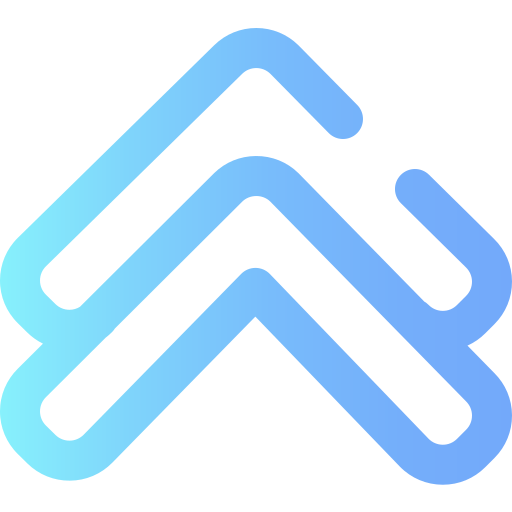 Tariff 11
22.533 c/kWh
23.661 c/kWh
4.8%
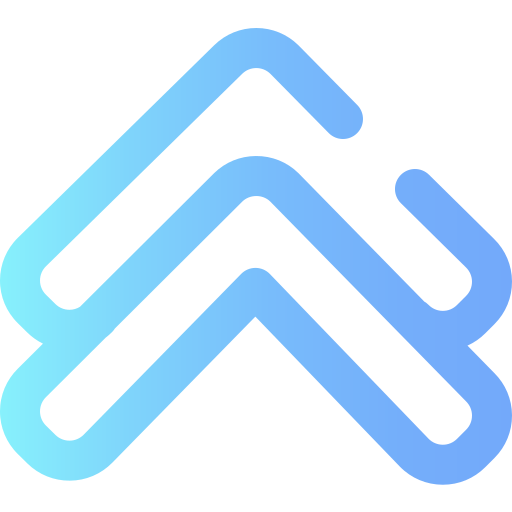 118.424 c/day
124.936 c/day
5.2%
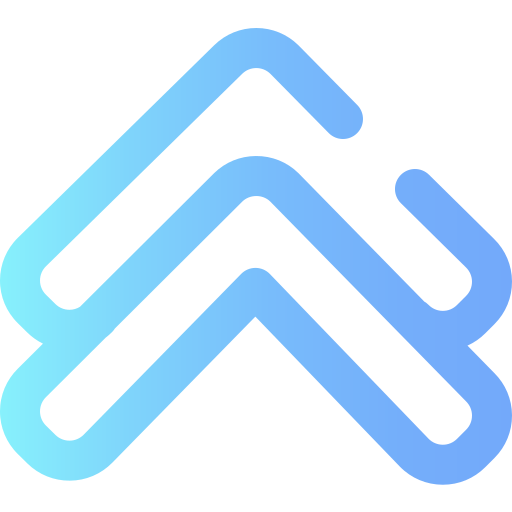 Tariff 20
23.236 c/kWh
24.432 c/kWh
4.9%
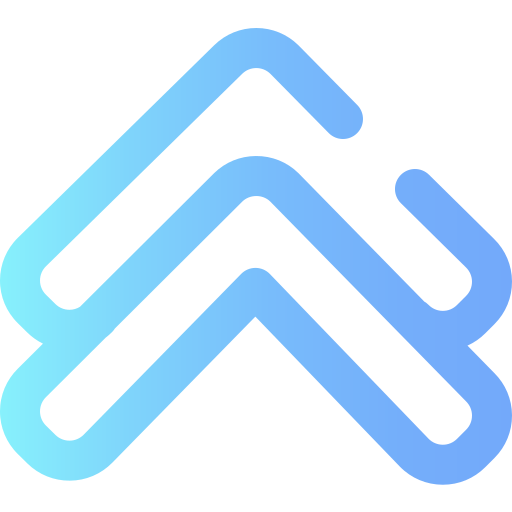 Why are prices reducing?
How will this impact my electricity bill next year?
Prices are decreasing due to an expected reduction in network and energy costs for 2020–21
Tariff 11
Tariff 20
5% lower

$2,222
5.3% lower

$1,345
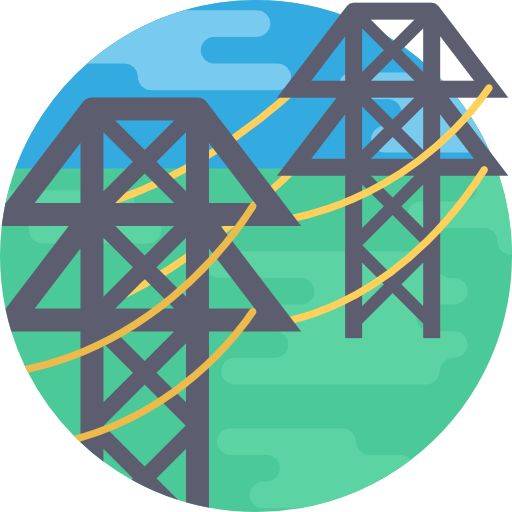 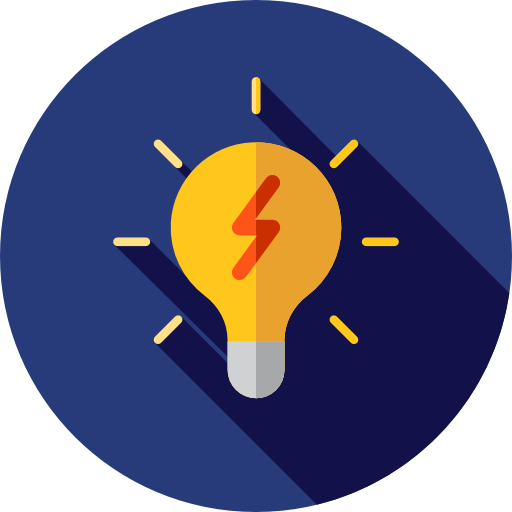 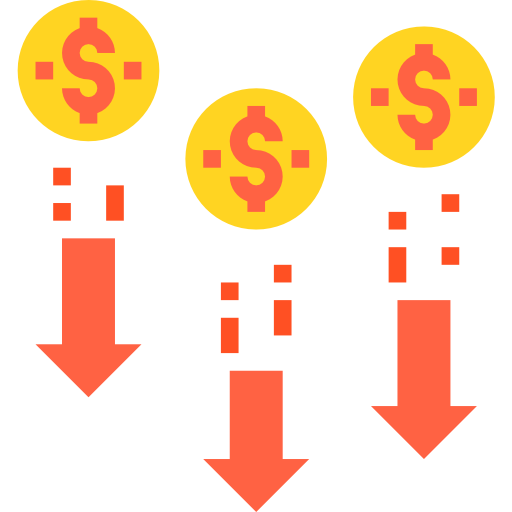 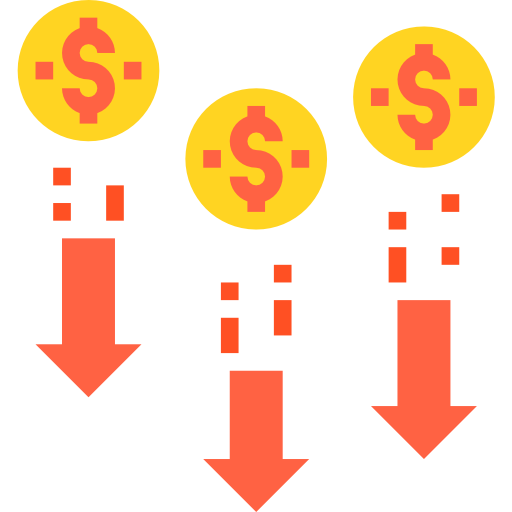 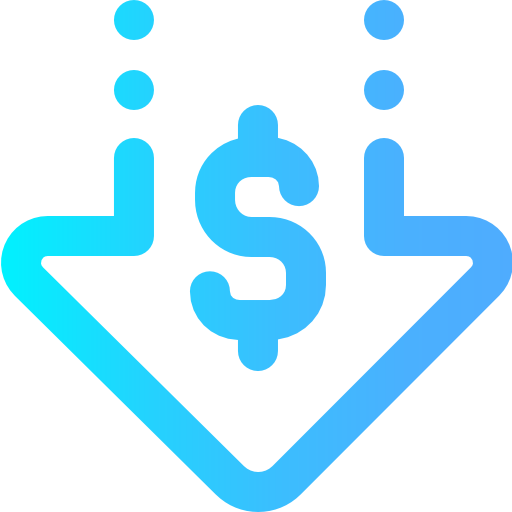 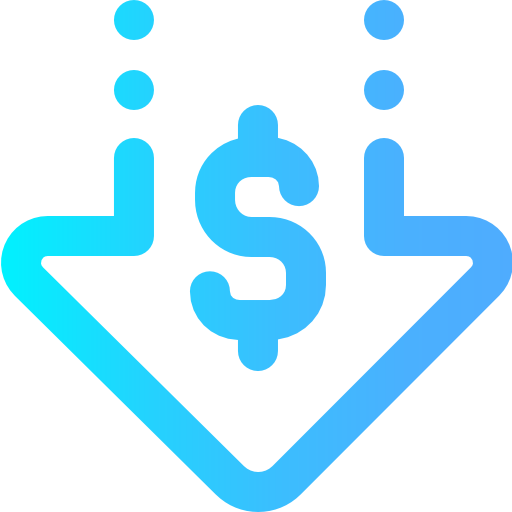 5.8% lower than last year
6.2%–7.2% lower than last year
down from $1,420 
last year
down from $2,338 
last year
Indicative bill forecasts based are on consumption data provided by EQ
3
2. Indicative bill impacts (cont.)
Small customer controlled load tariff prices have reduced
2019–20
2020–21 draft
Tariff 31
17.913 c/kWh
17.687 c/kWh
1.3%
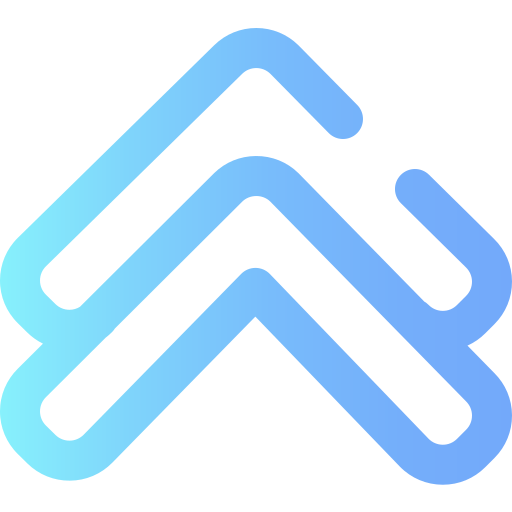 Tariff 33
19.268 c/kWh
18.178 c/kWh
5.7%
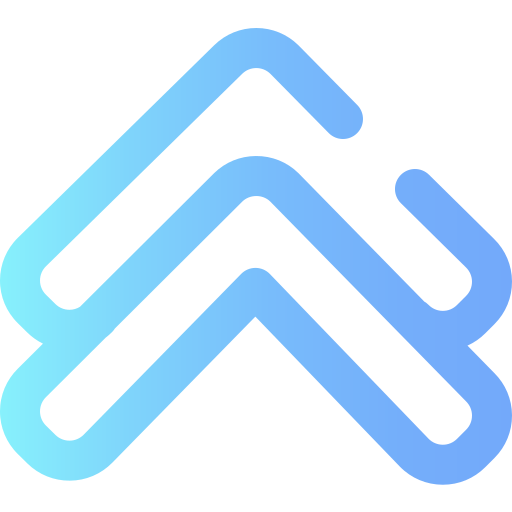 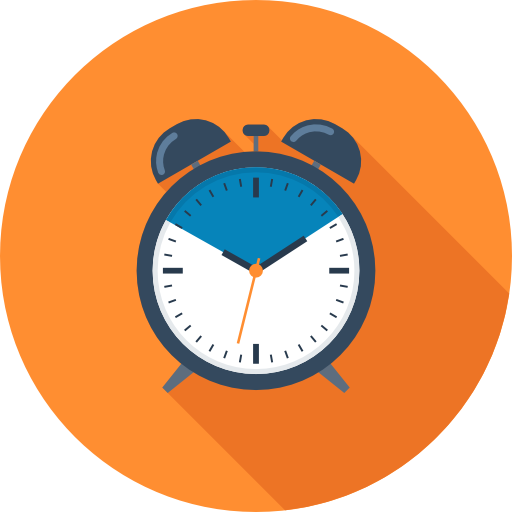 Tariff 31 is available for a minimum of 8 hours per day
Tariff 33 is available for a minimum of 18 hours per day
How will this impact my electricity bill next year?
Why are prices reducing?
Tariff 31 prices are forecast to decrease due to lower network costs, despite a slight increase in ‘other’ costs next year.
Tariff 31
Tariff 33
1.3% lower

$264
5.7% lower

$205
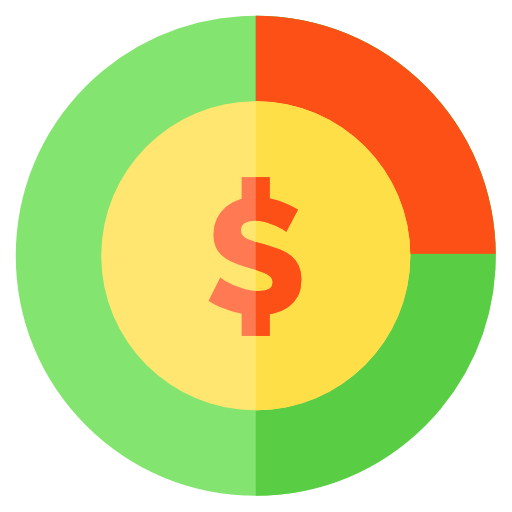 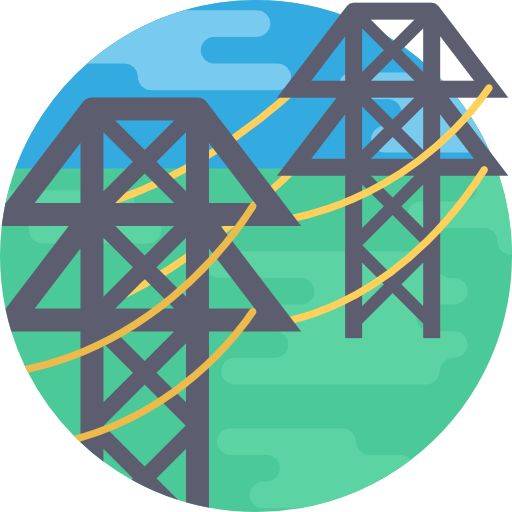 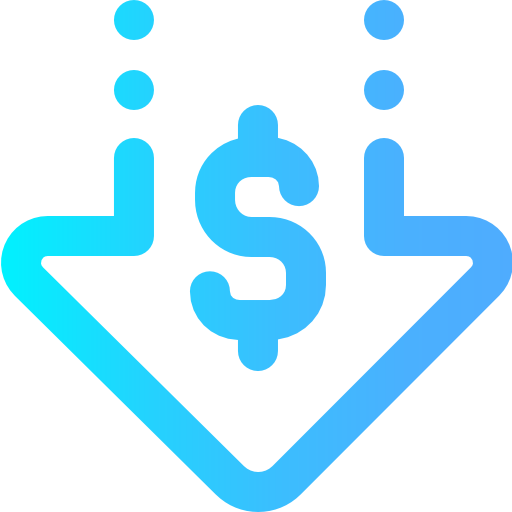 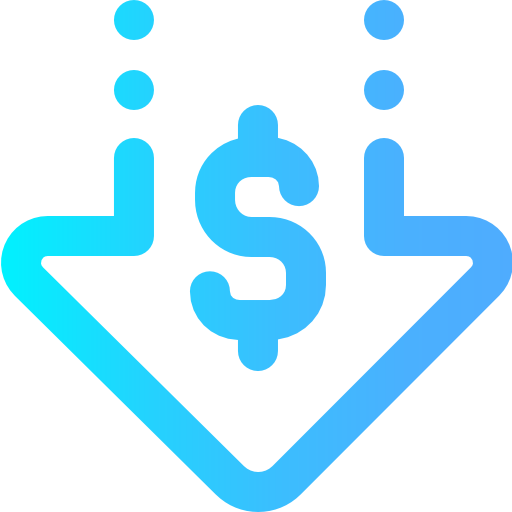 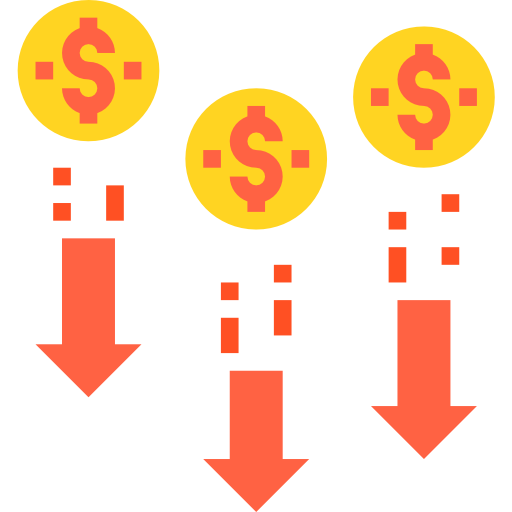 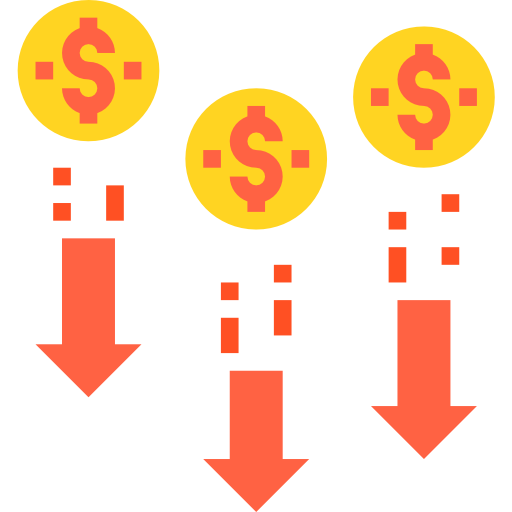 Tariff 33 prices are forecast to decrease next year due to an expected decrease in energy and network costs.
down from $267
last year
down from $217
last year
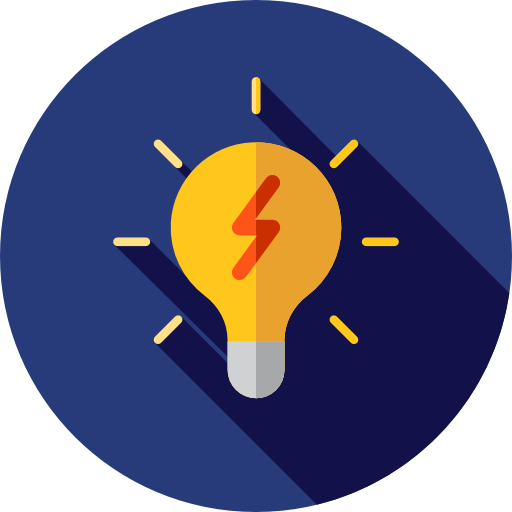 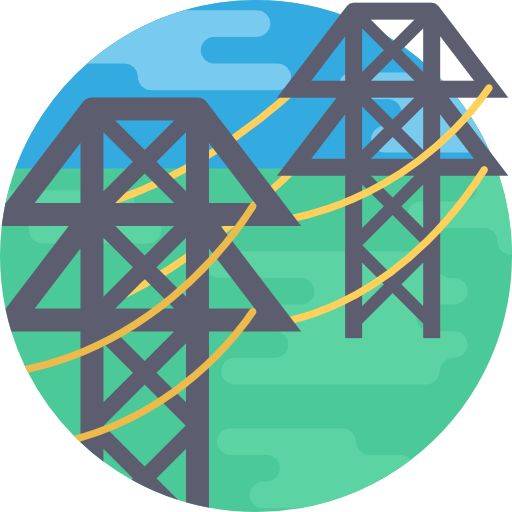 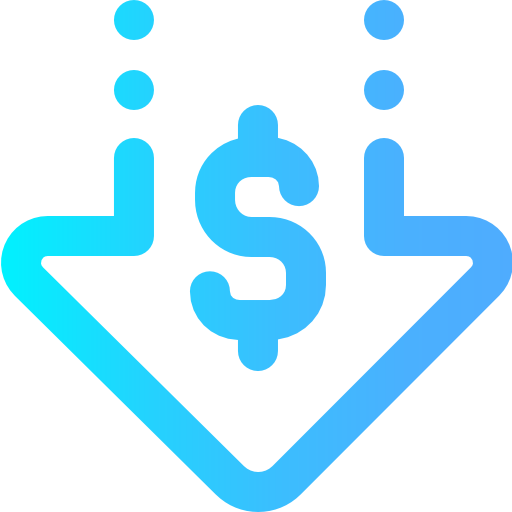 Indicative bill forecasts are based on consumption data provided by EQ, and are not inclusive of primary residential flat rate tariff charges
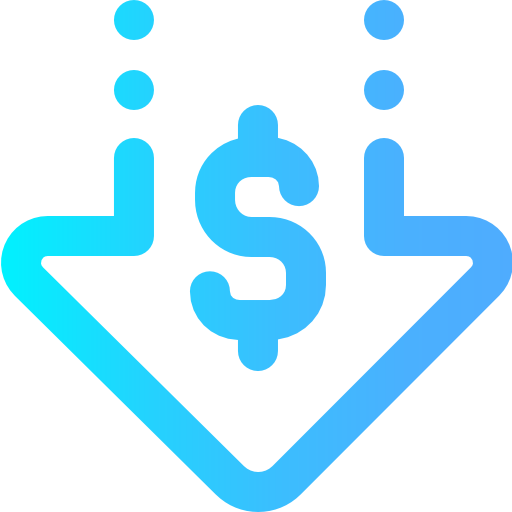 4
2. Indicative bill impacts (cont.)
Large customer tariff prices have reduced
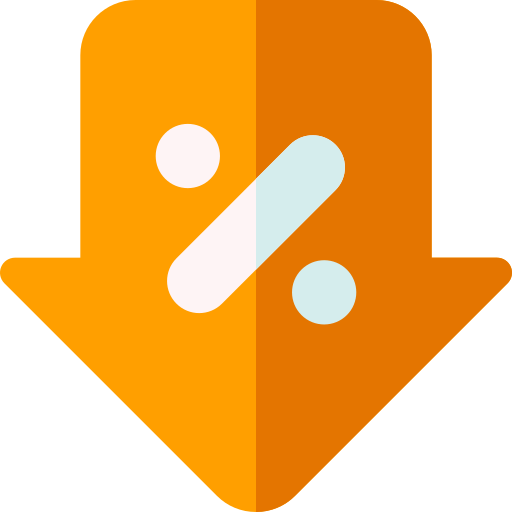 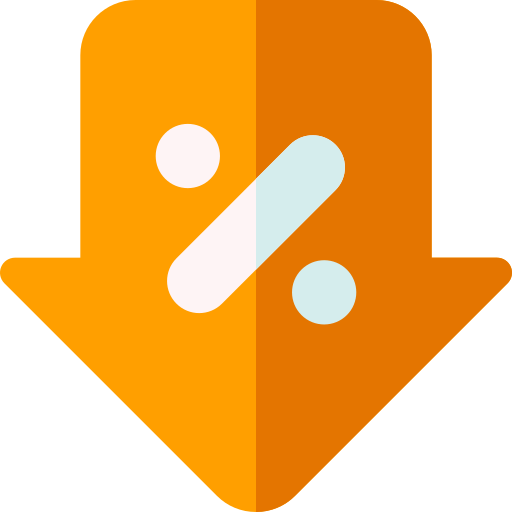 Tariff 44
Tariff 46
Tariff 45
8.8% lower
6.8% 
lower
5.7% lower
$174,899
$51,516
$421,388
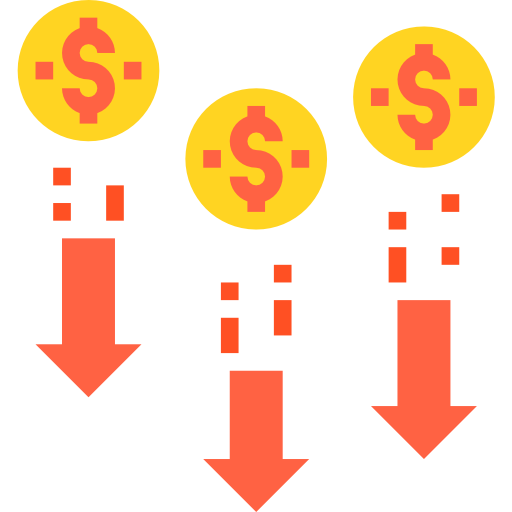 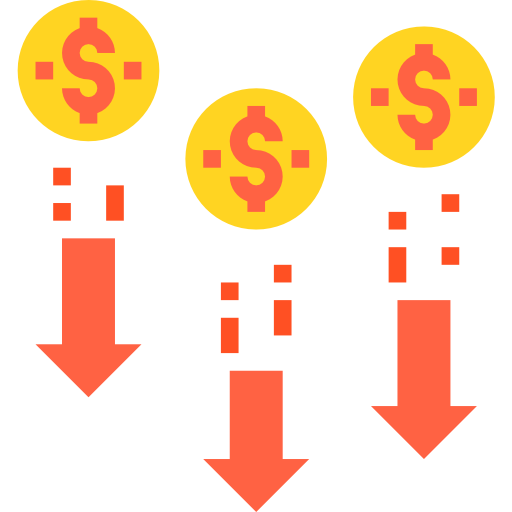 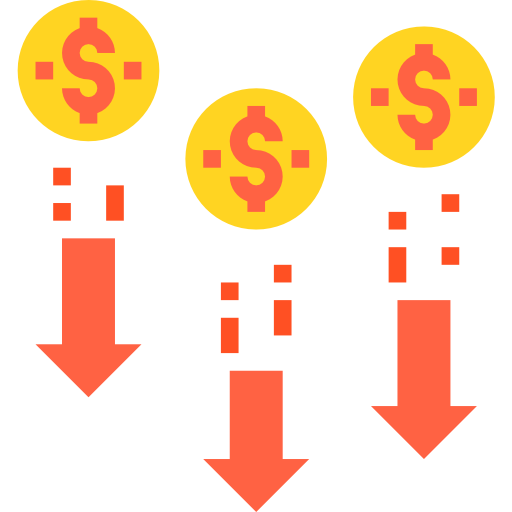 What does the draft determination mean for my prices?
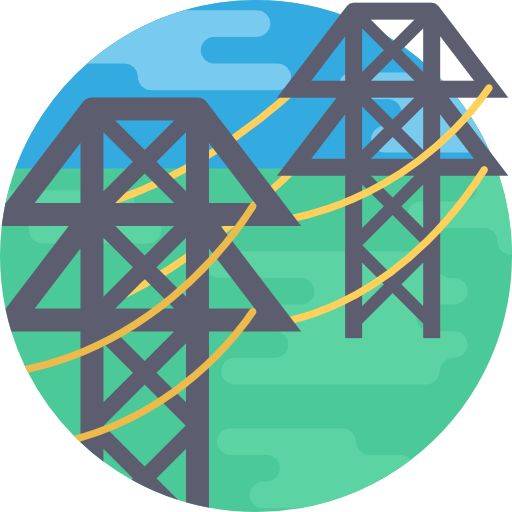 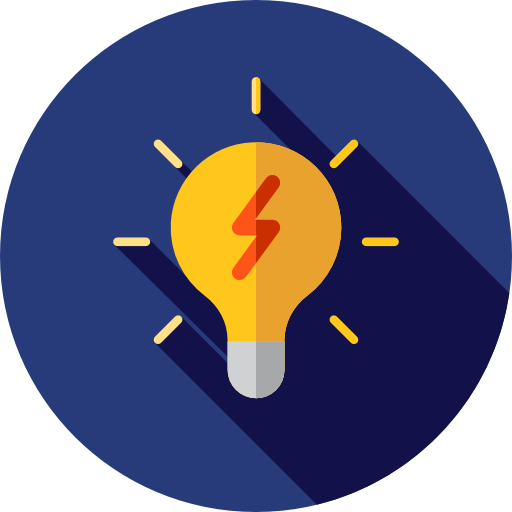 Prices are expected to decrease mainly due to a projected reduction in network and energy costs
down from $56,494 
last year
down from $187,688
last year
down from $447,008
last year
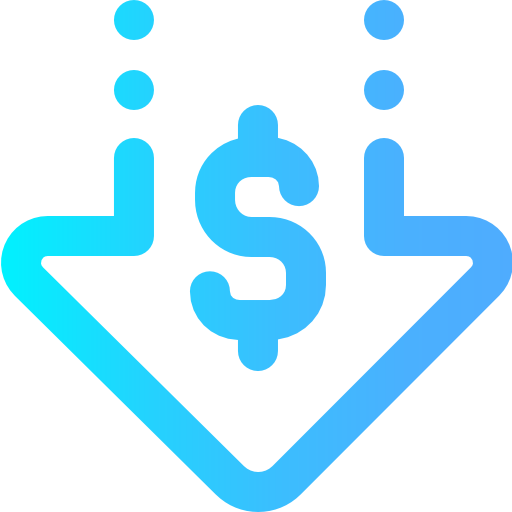 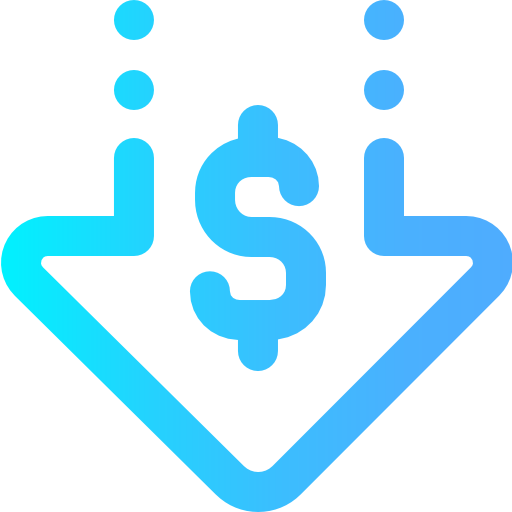 5
2. Indicative bill impacts—obsolete tariffs
What are obsolete tariffs?
Which tariffs are obsolete?
Non-cost-reflective legacy tariffs, some of which provide a greater subsidy than the UTP
Tariffs 20 (large), 21, 22 (small and large), 37, 47, 48, 62, 65, 66
This year prices will remain unchanged 
(prices for these tariffs have not increased since 2017–18)
Who can access these tariffs?
Customers who are on obsolete tariffs are allowed to remain on them until they expire.
Customers who move off obsolete tariffs, cannot go back on.
These tariffs have typically been accessed for:
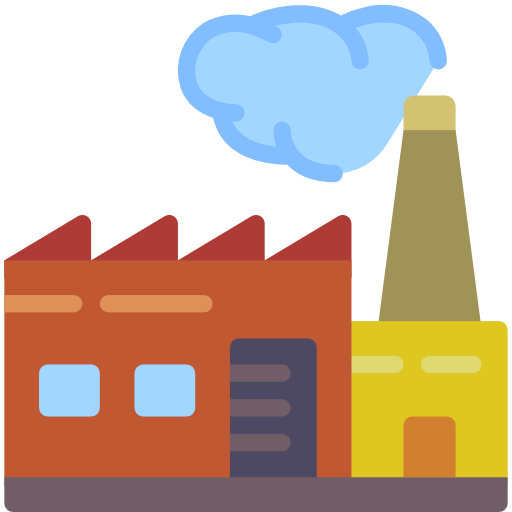 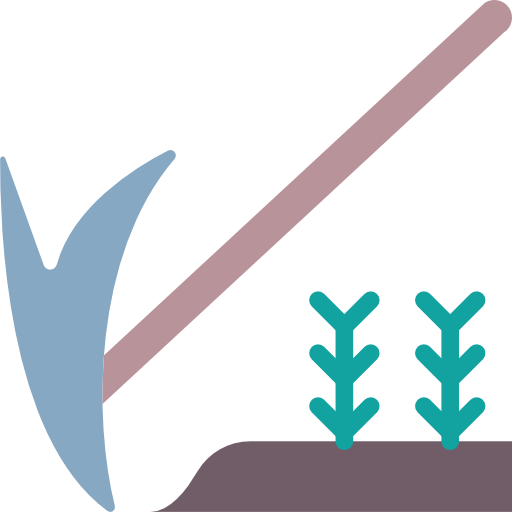 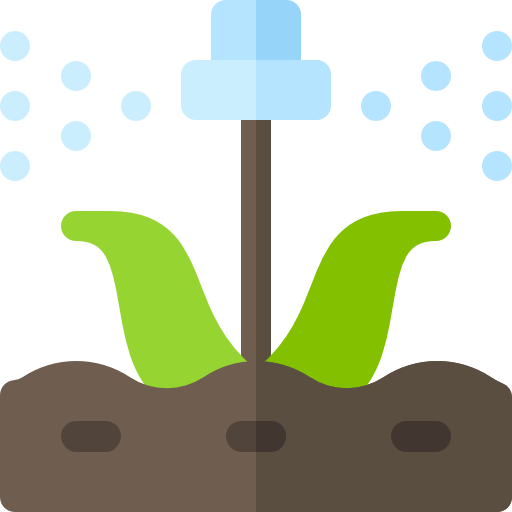 Irrigation
Farming
Manufacturing
Obsolete tariffs are scheduled to expire
1 July 2021
Tariff 20 (L), 21, 22 (S and L), 37, 62, 65 and 66
1 July 2022
Tariff 47 and 48
When obsolete tariffs expire, customers on these tariffs will be moved to standard business tariffs.
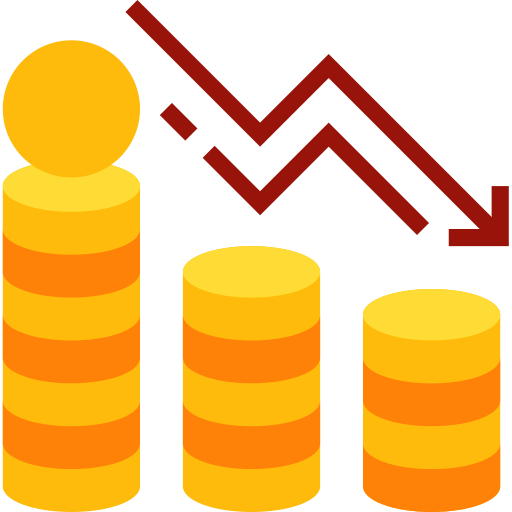 Many customers could reduce their electricity costs by moving to standard business tariffs.
Contact Ergon Energy on 1300 135 210 to find out which standard business tariff is best for you.
6
3. Cost build-up components
What makes up a typical electricity bill?
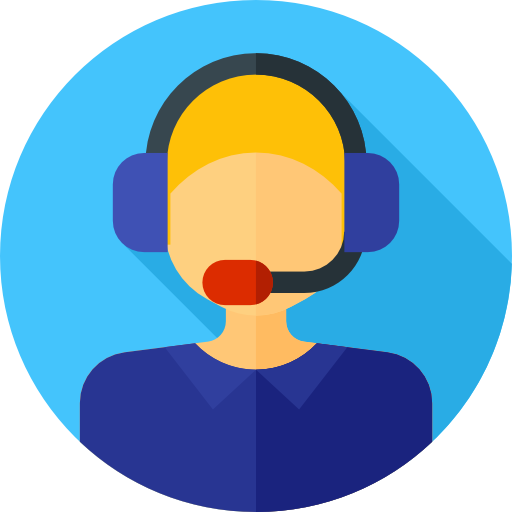 Retail costs
include costs for customer services like call centres and administrative tasks (e.g. sending bills)
Energy costs
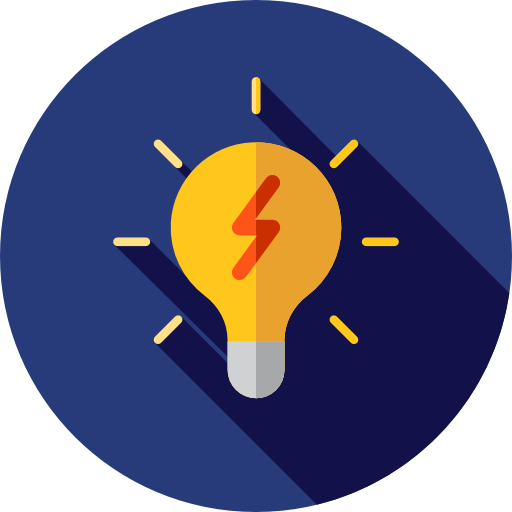 include costs to buy electricity from the wholesale market. It also includes the costs to comply with ‘green schemes’ such as the Renewable Energy Target.
Network costs
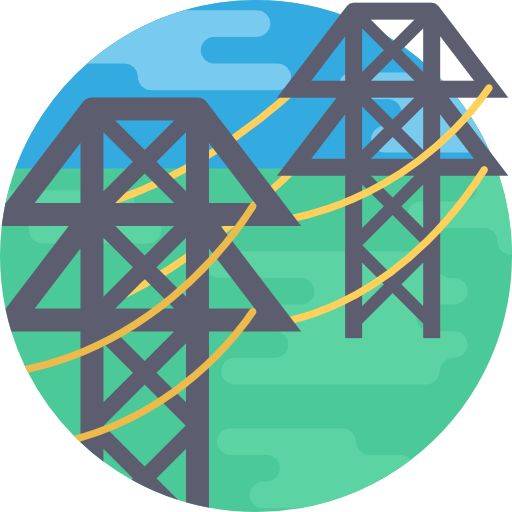 include costs to transport electricity via the electricity network. It also includes other costs such as the solar bonus scheme.
Other adjustments
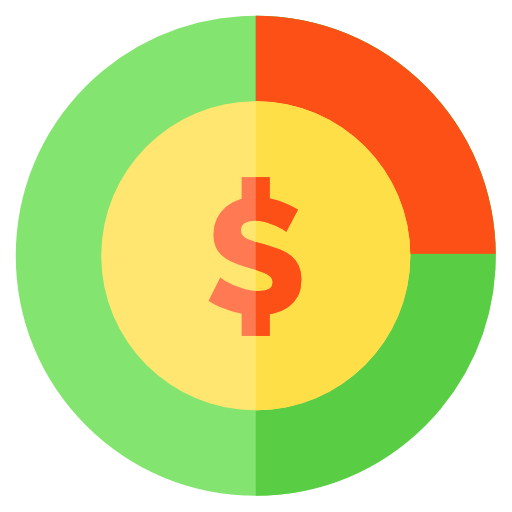 include adjustments and matters we are required to consider under our review framework
The chart shows how the components contribute to the bill of a typical customer
Percentage share has been rounded to the nearest whole per cent.
7
3. Cost build
3. Cost build-up components
Network costs
Large customers
Small customers
Same approach as previous years due to greater similarity between the existing and proposed underlying network tariffs

2020–21 network component a pass-through of draft large customer network tariffs  (Ergon East zone, Transmission region 1)

Under this approach, network costs are reducing overall
Different approach needed due to tariff reforms, timing and our position to maintain existing retail tariffs

2020–21 network component derived using an indexation approach

Under this approach, the network costs are reducing overall

Largely due to the proposed reduction in Energex’s  underlying allowable revenue in 2020–21 (based on the AER’s draft decision)
Draft 2020–21 Ergon Distribution large customer tariff network costs
2019–20 Energex network costs 
adjusted by network 
x-factor
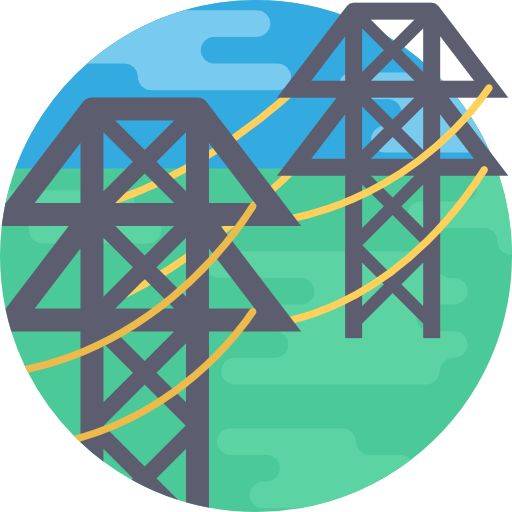 8
3. Cost build-up components
Energy costs
Large customers
Small customers
ACIL Allen estimated total energy cost for lowest cost region in Ergon Distribution network area
ACIL Allen estimated total energy cost for south east Queensland
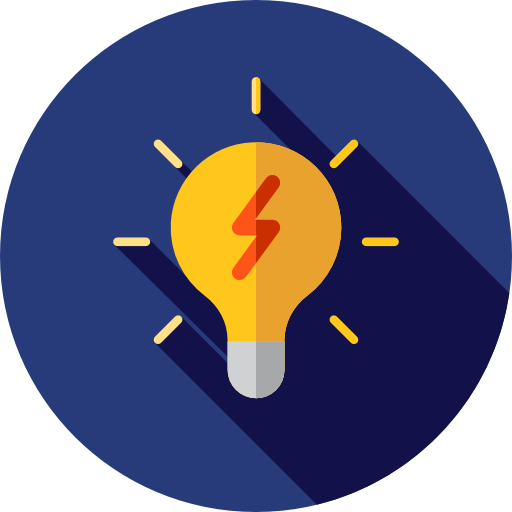 Similar to previous determinations, energy costs are  based on forecasts by ACIL Allen, using a hedging, or market-based, approach.
ACIL used market data available at January 2020.
Total energy costs are forecast to fall for all tariffs:
residential and small business: down 5.84%
large business: down 1.40%. 

Consistent with our normal practice, we will update energy cost estimates for the final determination. To the extent market information has changed (including due to covid-19), the updated estimates will reflect this.
9
3. Cost build-up components
Retail costs
Fixed: 
2019–20 costs adjusted for inflation

Variable:
use of existing cost allocator percentage
Fixed: 
2019–20 costs adjusted for inflation

Variable: 
use of existing cost allocator percentage
Small customers
Large customers
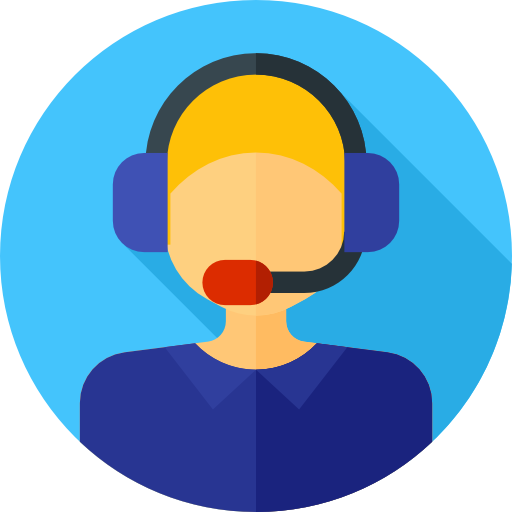 Similar approach to previous years, using retail cost benchmark. 
Given the market environment (including uncertainty associated with reforms), we used the existing retail cost benchmarks as the basis for the retail cost component.
10
3. Cost build-up components
Other costs
Small customers
Large customers
Similar approach to previous years for other costs 

We will assess whether an adjustment to the SOA is necessary (to ensure the notified price bill does not exceed the equivalent DMO as set by the AER)
Similar approach to previous years for other costs

Headroom is maintained at 5% for large customers

We included metering costs to apply in 2020–21
Cost pass-through of SRES under-recovery 
+
5% 
headroom adjustment
Cost pass-through of SRES under-recovery 
+
5% standing offer  adjustment
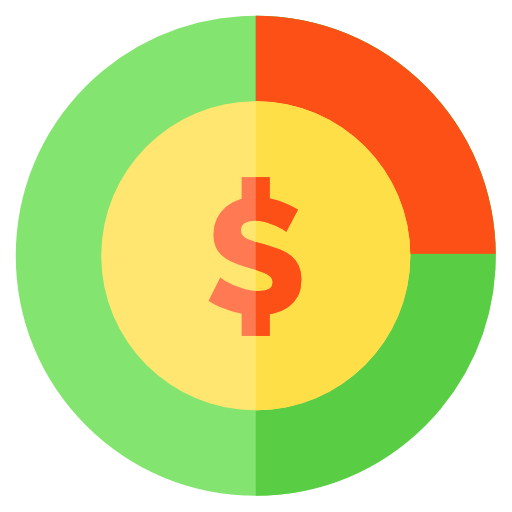 11
Submissions on our draft determination are due by 13 May 2020 
and can be lodged via the submissions page on our website:
https://www.qca.org.au/submissions/
4. Question and answer session
Stakeholders are welcome to raise questions or topics for discussion. 

Thank you for participating in this workshop.

Stakeholder engagement and consultation play an important role in our determination process.
The way forward and key dates
In progress
12